The Power of Lived Experience
How Peers Can Take Your SUD Program to the Next Level
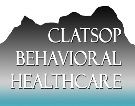 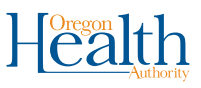 PRIME(Peer Recovery In Medical Environments)HB4143 Pilot and Expansion Projects
Samantha Byers, MPA
Opioid Rapid Response Project Coordinator
OHA Health Systems Division
(Enter) DEPARTMENT (ALL CAPS)(Enter) Division or Office (Mixed Case)
HB4143 Pilot Project
2017 Legislative Session
Reduce overdoses by placing recovery peers in emergency room departments
Impacted by work in Rhode Island and Massachusetts
Evaluate the benefit of peers in the emergency room department
Legislature assigned the counties
Multnomah
Marion
Jackson
Coos
3
HB4143 Pilot Project
Multnomah
Legacy Emanuel Inpatient
Scheduled time
Part of rounds
MultCo Jail
Booking
Coos 
Team of peers respond to hospital as needed
Inpatient unit
Peers are a community resource
Marion
Salem Health
Respond to hospital calls
Jackson
24/7 response 
Peers part of mobile crisis team
Peer assigned to newly forming MAT jail dorm
Peers are a community resource
4
HB4143 Expansion Project
State Opioid Response funding (SOR)
Same framework as pilot project.  Flexibility in response to primary care, urgent care, county health clinics
14 Counties:
Columbia, Clatsop, Tillamook, Lincoln, Klamath, Josephine, Douglas, Lane, Deschutes, Morrow, Umatilla, Wallowa, Malheur and Baker
5
HB4143 Expansion and Hep C Collaboration
CDC grant 
Screen and treat as many individuals for Hepatitis C within 1 year
September 2019-September 2020
Three counties:  Klamath, Umatilla, Malheur
Applies Syndemic Theory
Prevention and treatment of infectious disease begins with addressing SUDs
Support health care needs of individuals who use drugs with needles
Engage individuals with choice:  Hep C treatment, SUDs treatment, harm reduction education 
Not transactionable:  treatment for Hep C regardless of engagement in SUDs treatment and visa versa
6
HB4143 Expansion and Hep C Collaboration
Train 4143 peers and Hep C peer on both interventions
No wrong door for services
No wrong choice for engagement

Evaluation
7
Best Practices
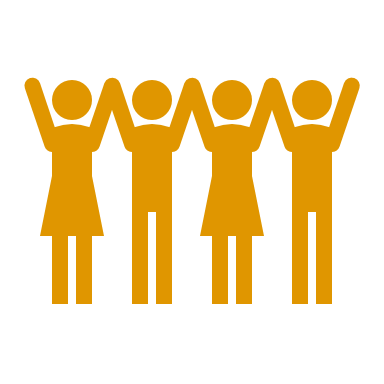 Innovative Models of Integrating Peers into SUD Programs
Keshia Bigler, MPH
Population Health Portfolio Manager
Columbia Pacific CCO, Care Oregon
8
|    page 9
For more info: https://www.edc.org/sites/default/files/uploads/role_of_prevention_following_and_overdose-v02.pdf
|    page 10
For more info: https://www.thenationalcouncil.org/wp-content/uploads/2018/12/Peer-Support-Workers-in-EDs-Issue-Brief.pdf
CBH Recovery Ally Program
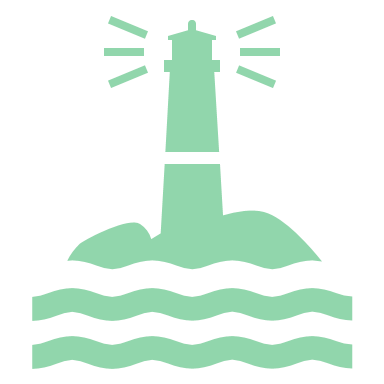 Rose Anderson, Recovery Ally
Trista Boudon, Recovery Ally
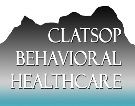 |    page 11
Recovery Ally Program – Impact YTD
224 Clients Served through 1,065 Contacts
48 are now housed, sober or in treatment, and stable
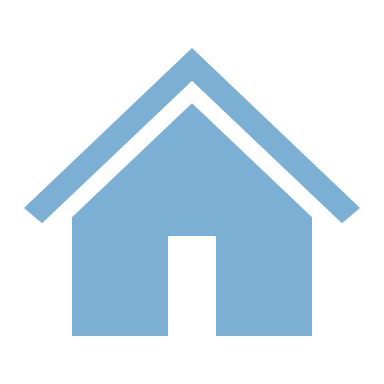 108 houseless & 
struggling with addiction
|    page 12
SUD Related Inpatient Utilization Change - Year Over YearClatsop County Only
Clatsop County has seen a 60.2% decrease in IP admits for SUD-related issues, of which all originate in the emergency department
|    page 13
Questions?
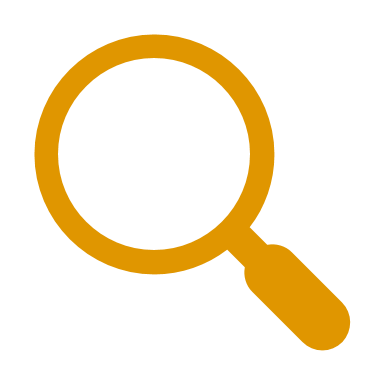 |    page 14
Thank You!
Rose Anderson
Recovery Ally
Clatsop Behavioral Health

Trista Boudon
Recovery Ally
Clatsop Behavioral Health
Samantha Byers, MPA
Opioid Rapid Response 
Project Coordinator
OHA Health Systems Division
Keshia Bigler, MPH
Population Health Portfolio Manager
Columbia Pacific CCO
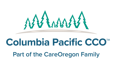 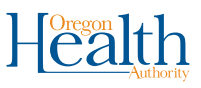 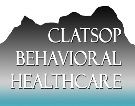 |    page 15